Year 3 | Week 4 | Day 1
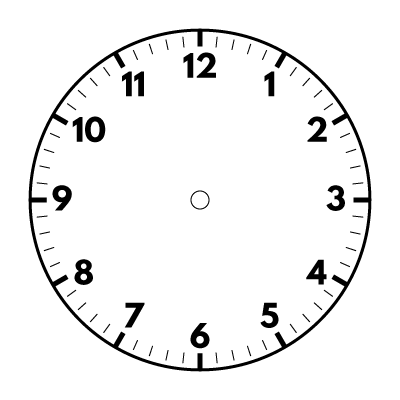 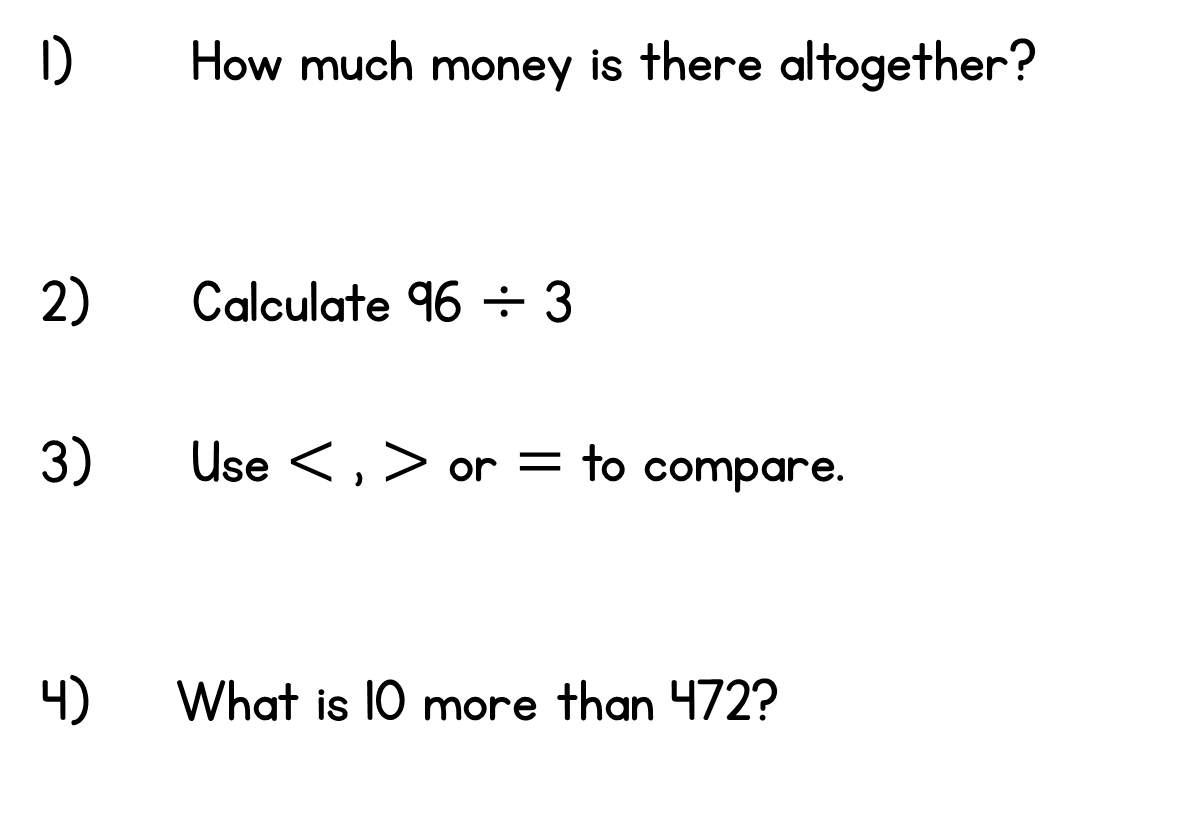 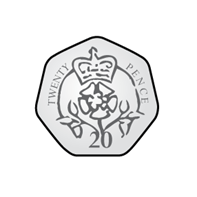 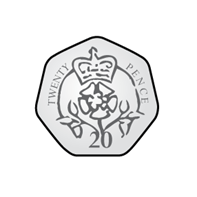 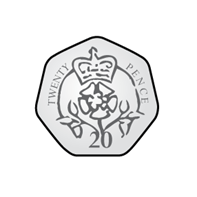 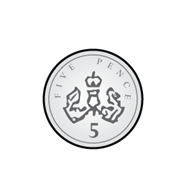 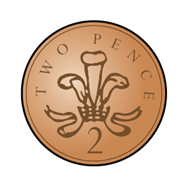 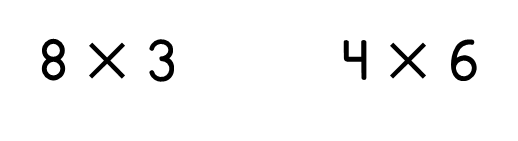 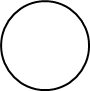 Year 3 | Week 4 | Day 2
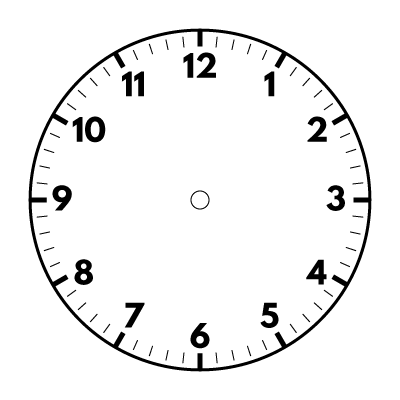 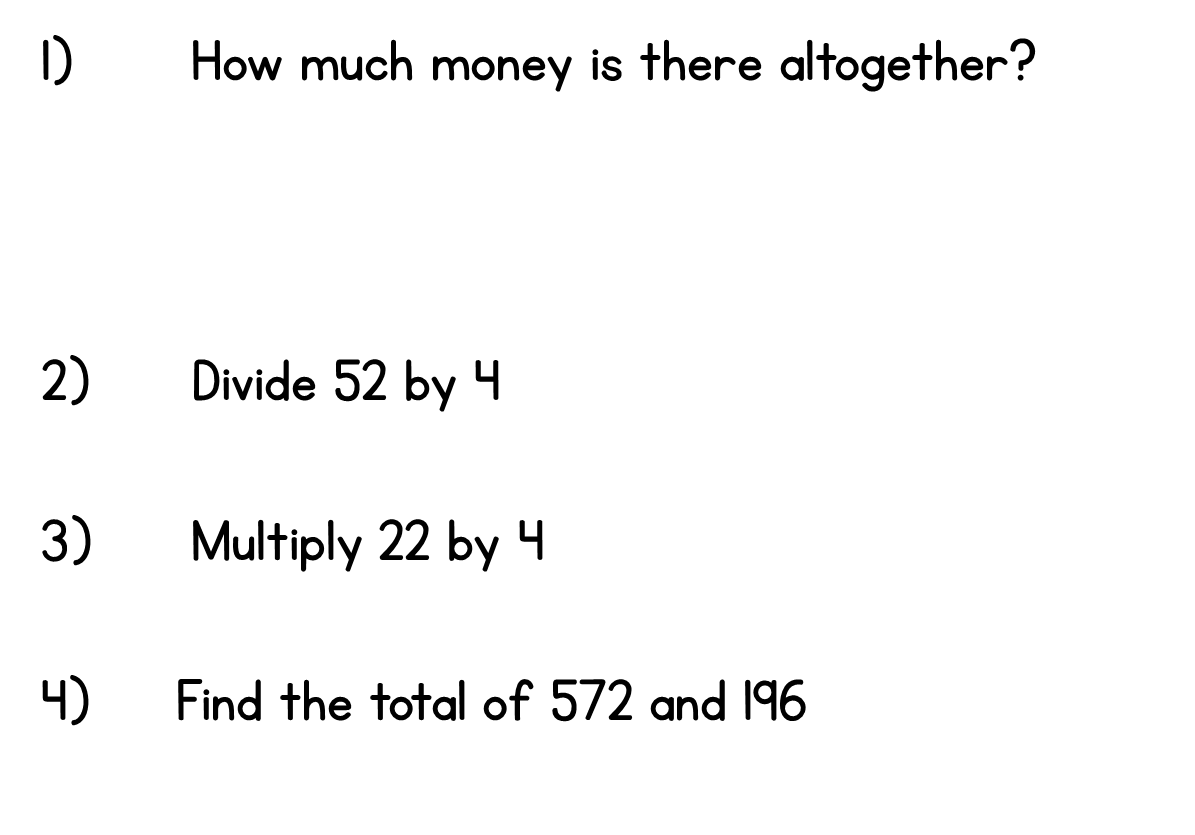 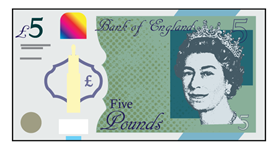 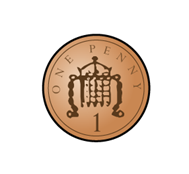 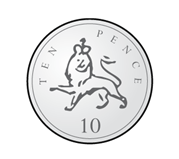 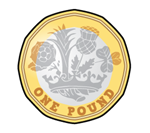 Year 3 | Week 4 | Day 3
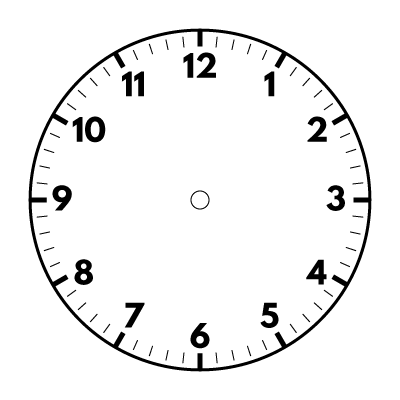 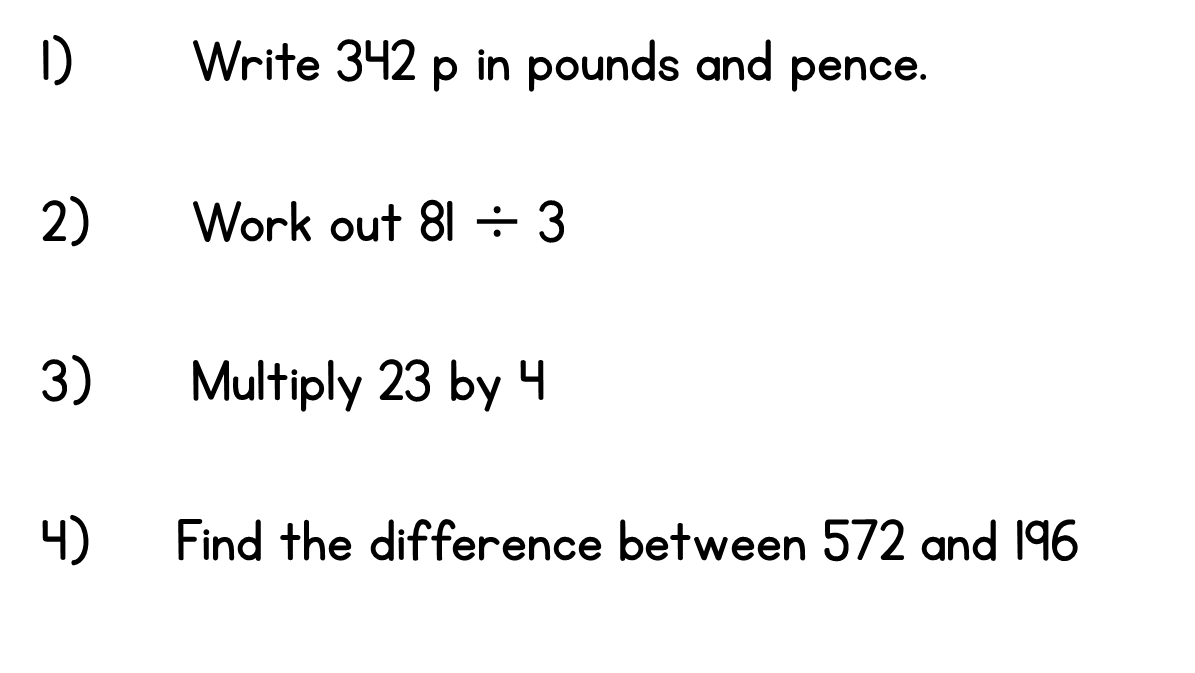 Year 3 | Week 4 | Day 4
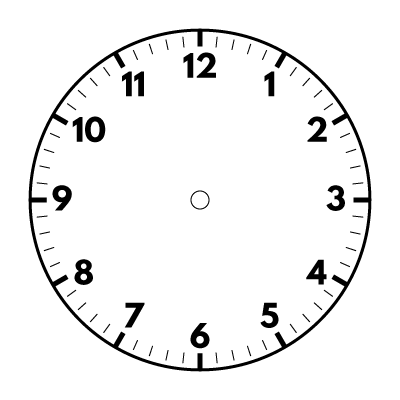 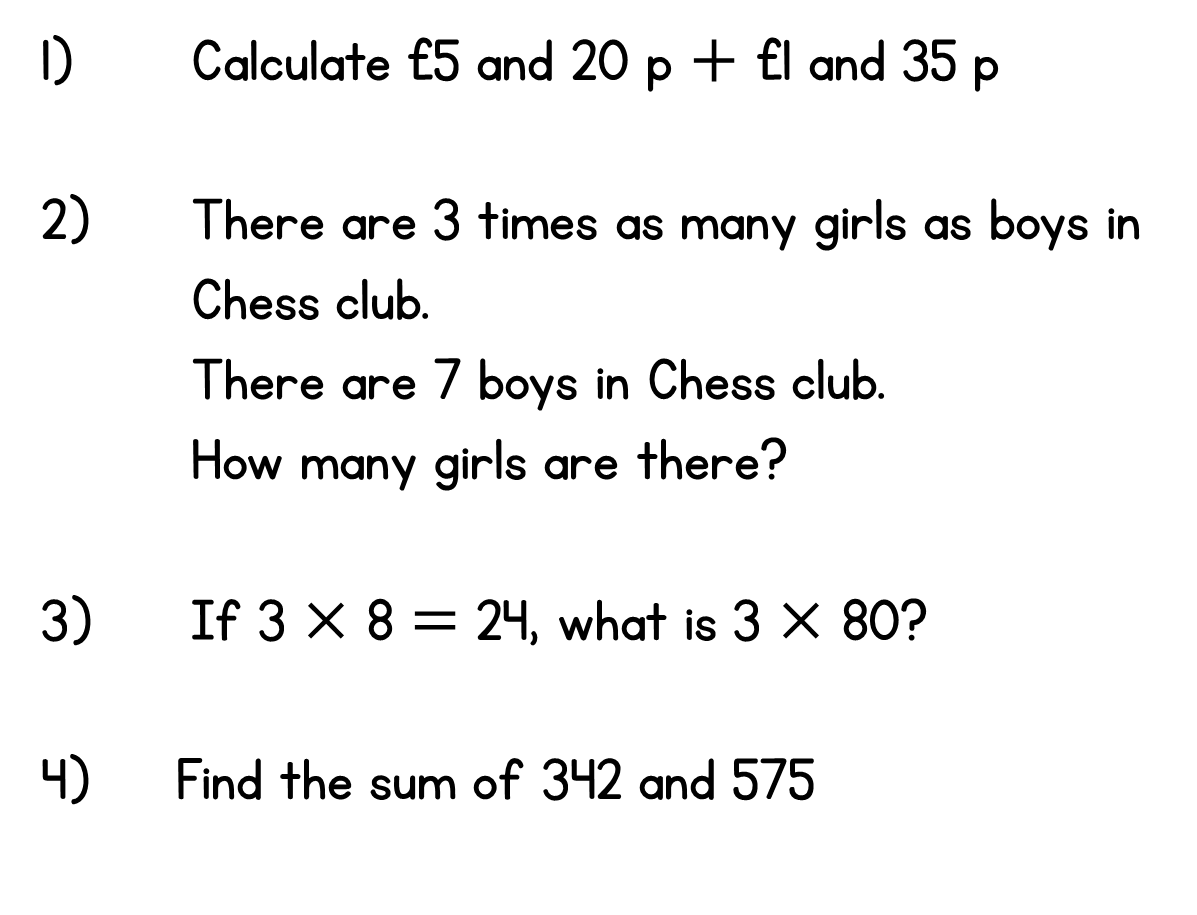 Year 3 | Week 4 | Day 5
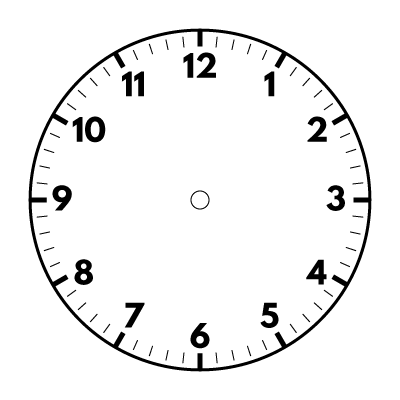 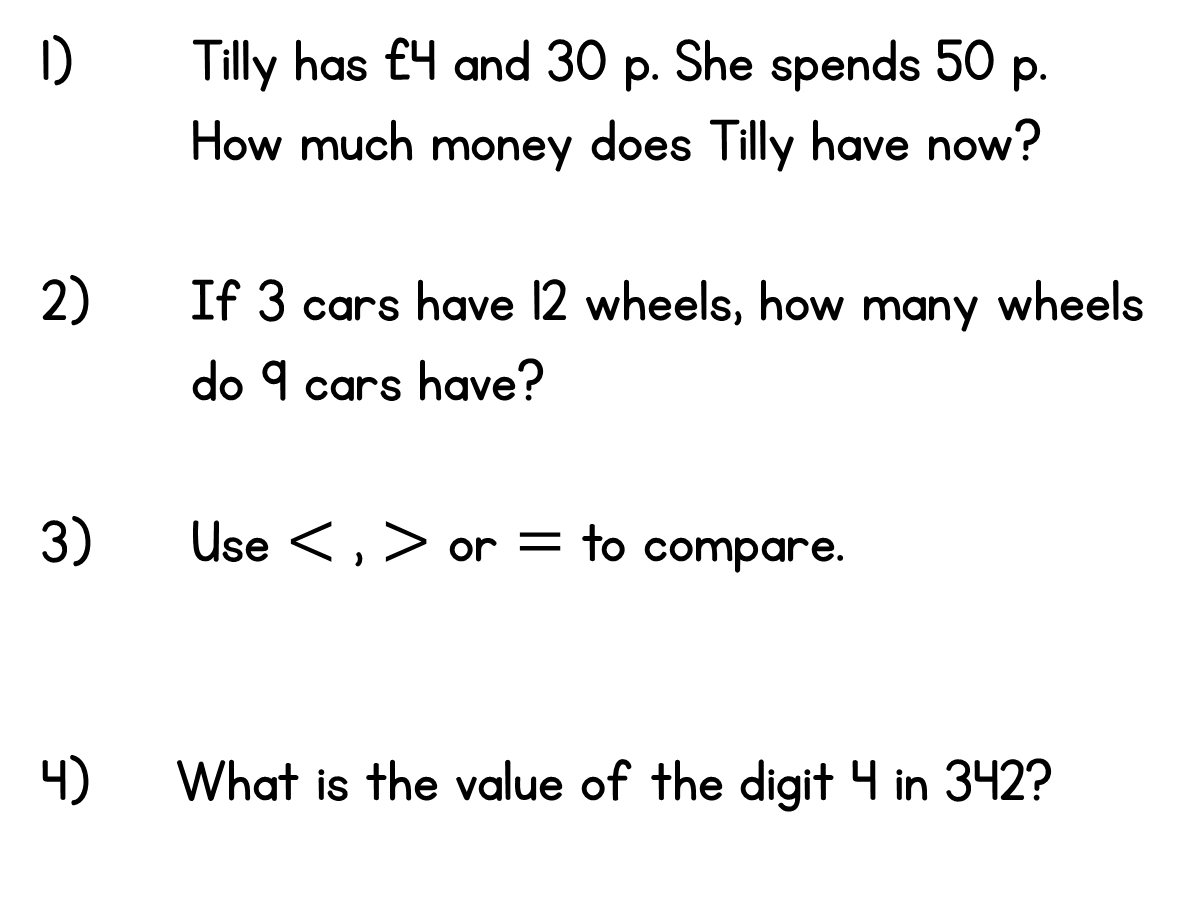 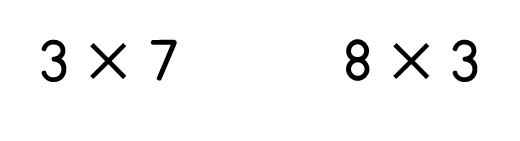 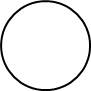